KARIJERA:
Studiranje
Lab 03 – Distrakcije i   životni ciljevi
Distrakcije (smetnje)
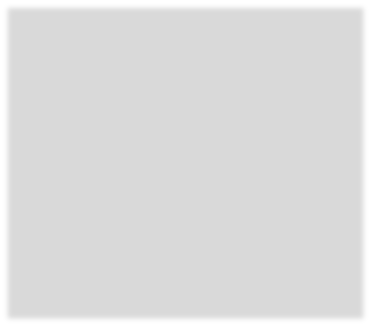 Što su distrakcije?
Sve ono što nam skreće pažnju i ometa nas u obavljanju zadatka ili postizanju ciljeva
Udaljavaju nas od fokusiranog rada, smanjuju produktivnost i mogu otežati postizanje željenih rezultata.
Važno je prepoznati ih kako bi se smanjio
njihov negativan utjecaj.
Koje su vaše uobičajene distrakcije?
Unutarnje
Misli
Emocije
Fizičke potrebe
Kognitivne distrakcije
Vanjske
Digitalne distrakcije
Prijatelji i obitelj
Kako si pomoći s distrakcijama?
Rasporedite vrijeme za svaki zadatak koji morate obaviti. Planirajte 	rad u kratkim dijelovima (ne više od jednog sata odjednom), a zatim 	uzmite pauzu! Uključivanje pauza pomoći će vam da ostanete 	usredotočeni cijelo vrijeme.
Uključite promjenu okruženja. Odmorite se – odite u kratku šetnju.
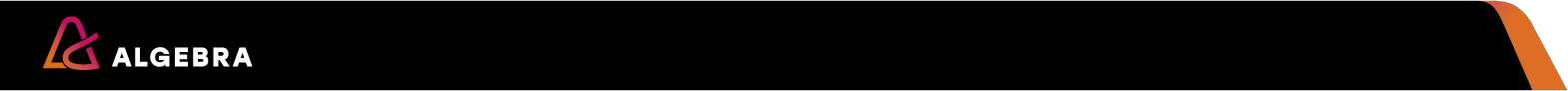 Kako si pomoći s distrakcijama?
Otkrijte koje je vaše najbolje doba dana za rješavanje izazovnih 	zadataka. Obavljanjem najzahtjevnijih zadataka odmah ujutro 	možete spriječiti distrakcije. Naravno, učinite ono što vam najviše 	odgovara.
Otkrijte gdje najbolje učite. Umara li vas rad u krevetu? Pokušajte 	učiti negdje gdje ćete se baviti isključivo učenjem – poput radnog 	stola, određene udobne stolice, kafića ili knjižnice.
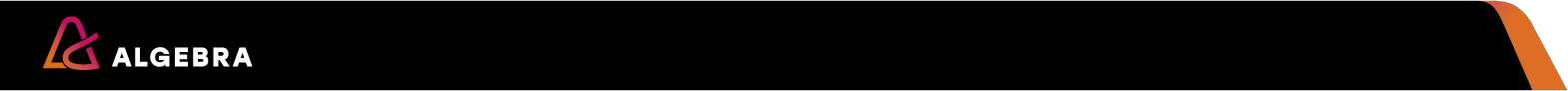 Kako si pomoći s distrakcijama?
Uključite kretanje i zabavu. Obavezno odredite vrijeme za 	sudjelovanje u aktivnostima u kojima uživate svaki dan i tjedan.
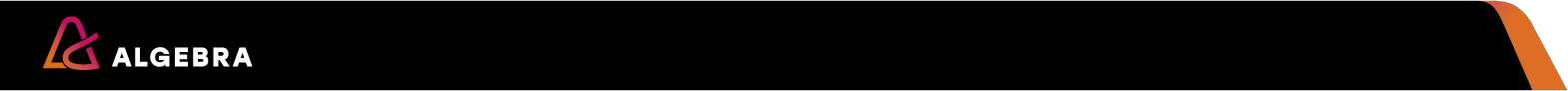 Motivirajte se i inspirirajte
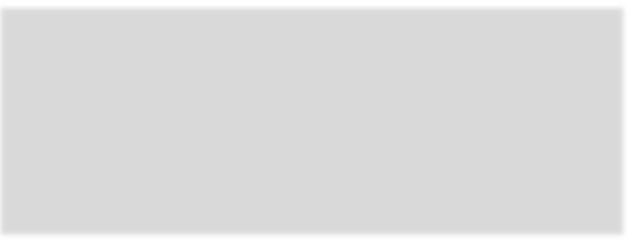 Samoregulacija
Koristite određene procese i postupke da biste bili svjesni i kontrolirali svoje 	ponašanje i misli. Pomoći će vam da se nosite s ometanjima koja mogu prekidati 	vaše učenje.
Pozitivan samogovor
Pohvalite se i verbalno ojačajte svoje pozitivno ponašanje. Recite sebi da ste 	obavili odličan posao kada izvršite neki zadatak. Motivirajte se i inspirirajte: 	podsjetite se na svoje ciljeve, podsjetite se na razloge zašto nešto činite i 	pretvorite distrakcije u nagrade.
Vježba 01
Grupni rad (3 do 4 studenta)Zajednički zapišite:

Pet produktivnih navika (one koje vam pomažu u učenju ili organizaciji, npr. planiranje zadataka).

Pet neproduktivnih navike i ometanja (aktivnosti koje vas često ometaju; društvene mreže, neplanirane pauze, određene misli ili zabava)

(10 minuta)
Vježba 01
Grupna diskusija

Raspravite neproduktivne navike, zašto se događaju i kako ih prevenirati - podijelite ideje o tome kako bi se mogli bolje nositi sa svim navedenim ometanjima – zapišite prijedloge.

(10 minuta)
Vježba 01
Individualni rad

Neka svaki student odabere jedno ometanje koje želi smanjiti i jednu produktivnu naviku koju će pokušati pojačati ili usvojiti u sljedećih godinu dana.

Zapišite konkretni korak koji možete poduzeti (npr. pisanje tjednog rasporeda, smanjenje vremena na društvenim mrežama).

(5 minuta)
Prema grčkom mitu Ikar je letio previsoko i krila su mu se rastopila. Koja je poruka? Ne leti preblizu sunca? Ili je, kao što ja hoću vjerovati, napravi bolja krila.Stanley Kubrick
Potiču nas na akciju
Ostajemo fokusirani
Daju nam smjer
Daju nam osjećaj svrhe
Olakšavaju bolje upravljanje vremenom
Vode do osjećaja postignuća i
samoispunjenja
Pretvarate svoje snove u stvarnost
Zašto su ciljevi važni?
Apstraktni ciljevi
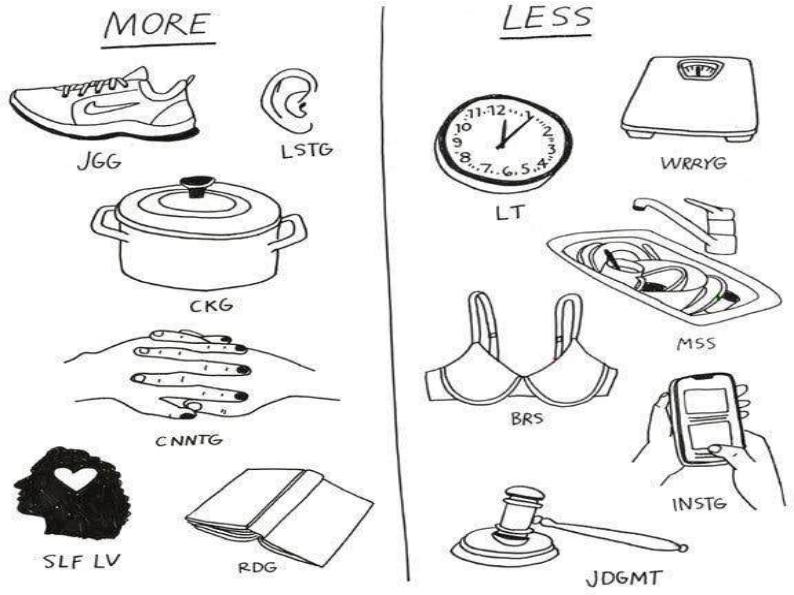 Općeniti i nejasni ciljevi nemaju puno šanse za ostvarenje

Ciljevi postoje u kontekstu – kako ćemo nešto ostvariti, ako ne znamo što je to?

Biti sretan, biti bogat, biti uspješan…
Unutarnji ciljevi 

Osobni razvoj

Bliski odnosi s     drugima

Doprinos razvoju   zajednice
Vanjski ciljevi 

Novac i bogatstvo

Slava i imidž

Ljepota
Vrste ciljeva i sreća
Temeljne psihološke potrebe
Kompetentnost – osjećaj da smo sposobni i djelotvorni u onome što radimo

Autonomija – osjećaj da sami donosimo odluke koje su važne za naš život 

Povezanost – osjećaj da smo povezani i u skladnim odnosima s važnim ljudima u našem životu
Je li vaš cilj specifičan?
Možete li izmjeriti napredak prema tom cilju?
Je li cilj realno dostižan?
Koliko je cilj relevantan za Vas?
Koji je vremenski okvir za postizanje ovog cilja?
SMART = Specific (specifični), Measurable (mjerljivi), Achievable (ostvarivi), Relevant (relevantni), Time-bound (vremenski ograničeni)
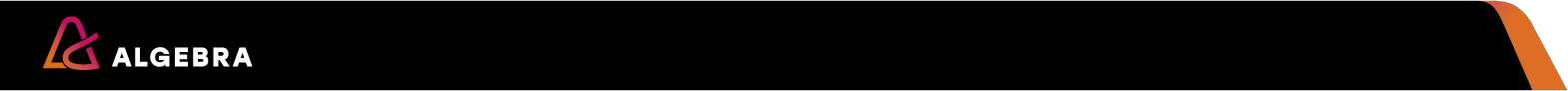 Što želiš BITI?
Što želiš NAUČITI?
Što želiš RADITI?
Što želiš IMATI?
Što želiš DATI?
Pitajte
se?
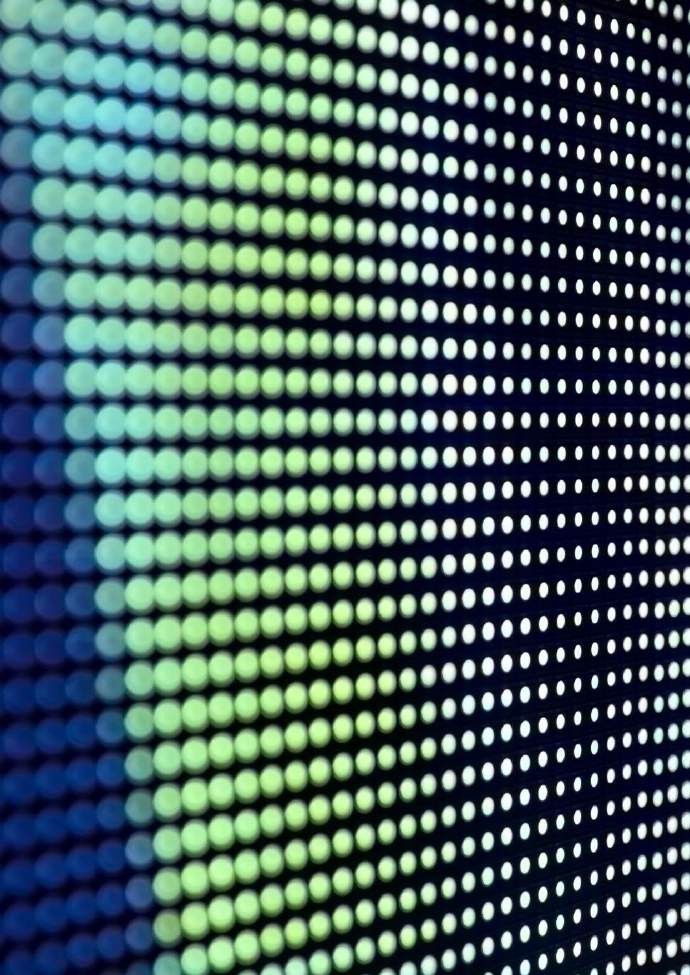 Pitajte se?
Je li cilj dostižan, ostvariv?
Mogu li ostvariti svoj cilj u roku koji sam postavio? Ovisi li postizanje tog cilja samo o meni, a ne o uvjetima izvan mene?

Vjerujem li da mogu postići ovaj cilj?
Imam li vještine i sposobnosti potrebne za ovaj cilj?

Hoću li znati kada sam postigao svoj cilj?
Jesam li postavio svoj cilj u određenim uvjetima?

Želim li učiniti ono što je potrebno da postignem svoj cilj?
Je li ovo cilj onaj koji mene zanima?
Pitajte se?
Ima li cilj alternativu?
Jesam li donio čvrstu odluku? Jesam li usredotočen na ono što trebam raditi? Imam li alternativu ako ne mogu postići svoj cilj?

Jesam li motiviran slijediti svoj cilj? Imam li sustav podrške? Jesam li postavio vremenski okvir prema svom cilju? Imam li uspostavljen sustav nagrađivanja?

Je li cilj za mene vrijedan?
Je li cilj kompatibilan s mojim vrijednostima? Ima li moj cilj dugovječnost? Trebam li razmisliti o dodatnom obrazovanju?
Brainstormajte - Navedite sve što biste željeli postići. Budi hrabri! Izazovite se.
Odredite prioritete - Pogledajte svoj popis: odlučite na kojem biste cilju prvome radili. Čuvajte svoj popis ciljeva kako biste mogli provjeravati napredak.
Detaljno opišite - Budite vrlo precizni: podijelite svoje ciljeve u podciljeve, planirajte korak po korak kako biste mogli provjeriti svoj napredak.
Prepoznajte svoje prepreke - Potražite
unutarnje i vanjske prepreke za postizanje ciljeva.
Razvijte game plan - Odlučite kako ćete
prevladati prepreke pred svojim ciljevima.
Razvijte vremenski okvir - Pogledajte svoje ciljeve i izradite realan vremenski okvir.
Nagradite se - Nagradite se za svaki novi korak koji postignete.
Uspješan proces postavljanja ciljeva
Vježba 2
CILJ: Potaknuti razmišljanje o konkretnim životnim ciljevima i načinima njihovog djelotvornog ostvarivanja.

Napišite deset životnih ciljeva za sljedeću godinu dana.(položiti sve ispite na vrijeme, otići na more/u Pariz/na Velebit, pokrenuti blog, pronaći studentski posao, prestati pušiti, kuhati svaki dan, objaviti knjigu sljedeće godine, naučiti roniti, ispričati se ako pogriješim, udomiti psa…) 

2.   Za svaki cilj odredite – je li unutarnji/vanjski i je li kratkoročan/dugoročan.
 
3.   Odaberite jedan od ciljeva i odgovorite na sljedeća pitanja:
Zašto postavljate ovaj cilj? Koliko je cilj relevantan za Vas?
Jeste li ga jasno/specifično definirali i je li jasan kontekst?
Možete li izmjeriti napredak prema tom cilju, kako? Što sve možete kvantificirati?
Je li cilj realno dostižan? Trebate li podršku?
Koji je vremenski okvir za postizanje ovog cilja?

(15 min + rasprava)
Hvala! Pitanja?